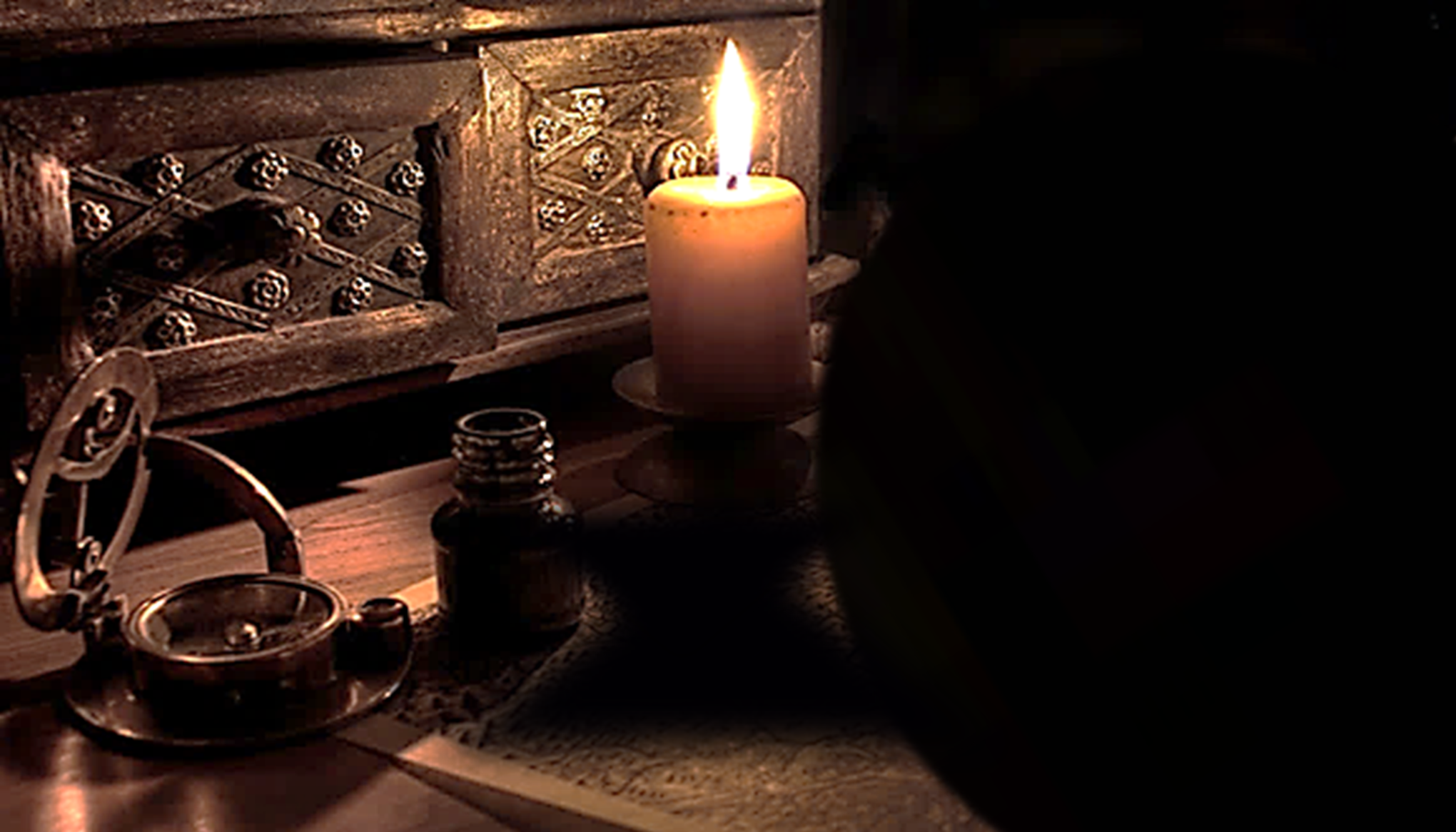 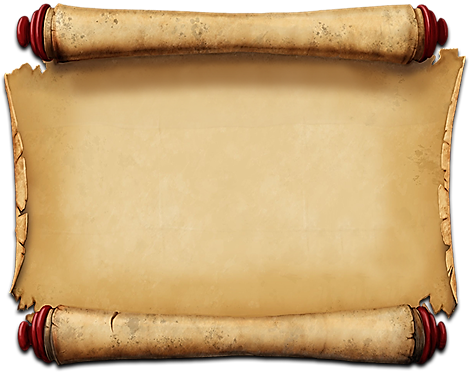 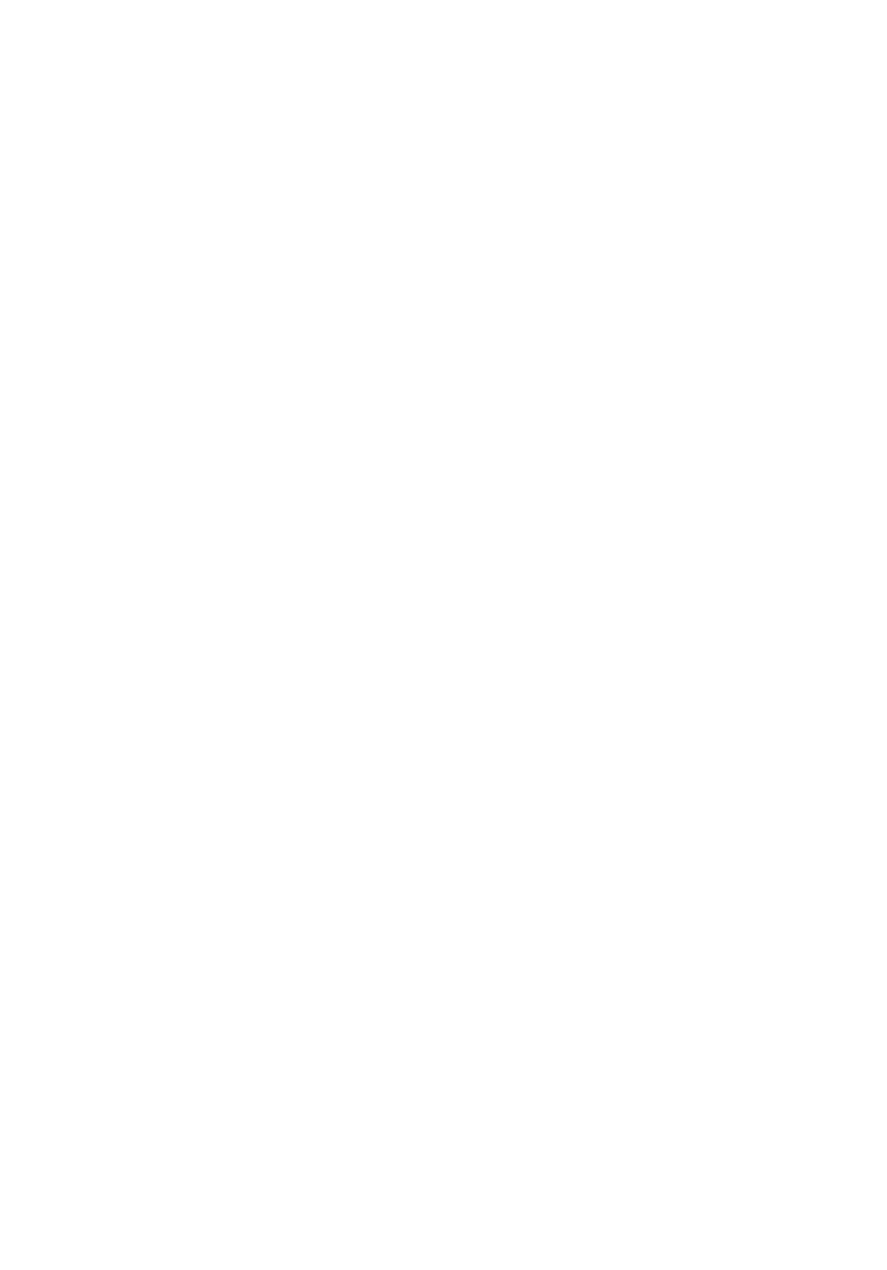 DISCUSS YOUR EXAMPLES !
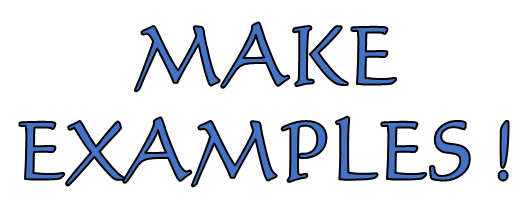